DC GENERATOR
Doç. Dr. Orhan KAPLAN
Construction
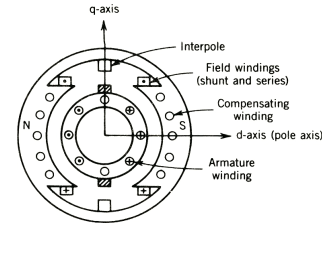 https://avesis.gazi.edu.tr/okaplan
2
Construction
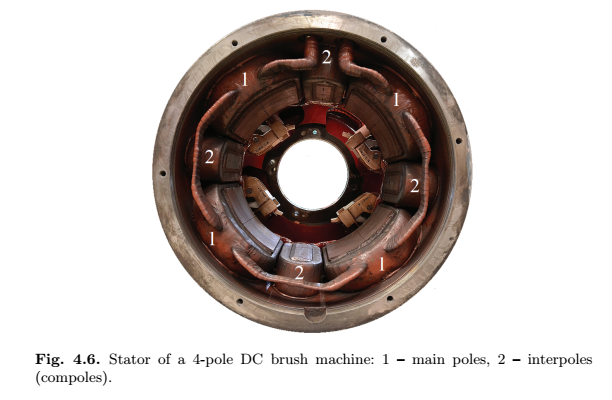 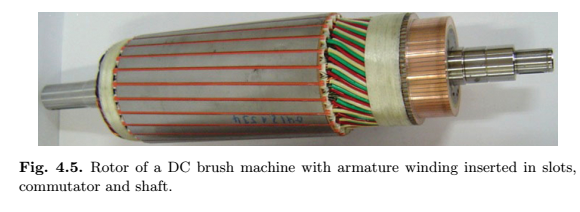 https://avesis.gazi.edu.tr/okaplan
3
Construction
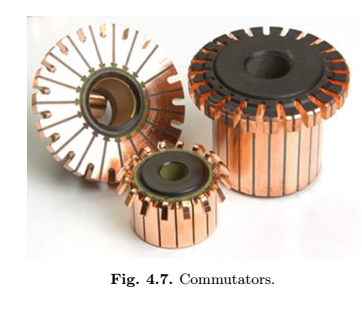 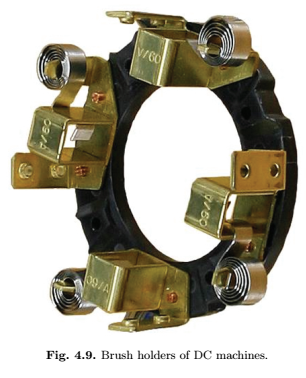 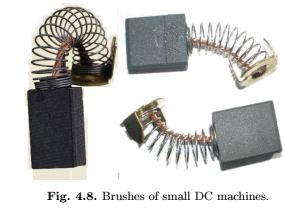 https://avesis.gazi.edu.tr/okaplan
4
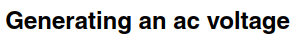 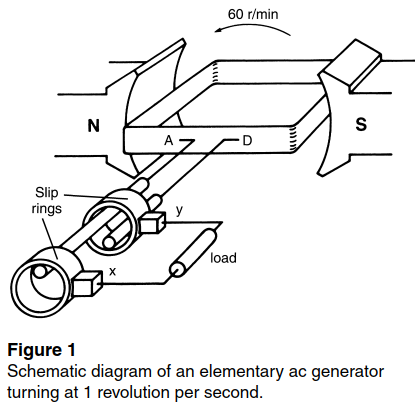 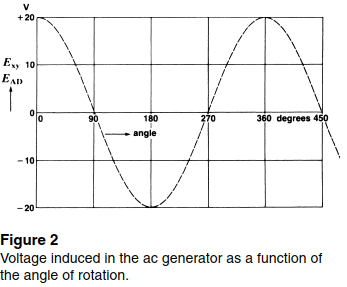 https://avesis.gazi.edu.tr/okaplan
5
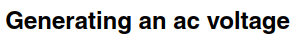 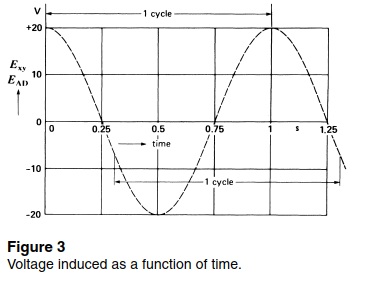 https://avesis.gazi.edu.tr/okaplan
6
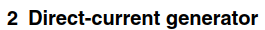 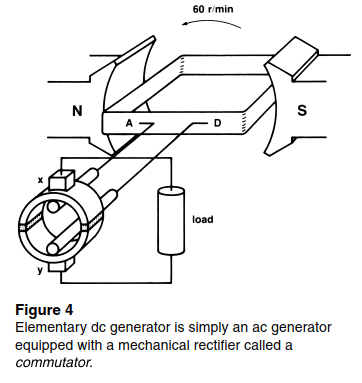 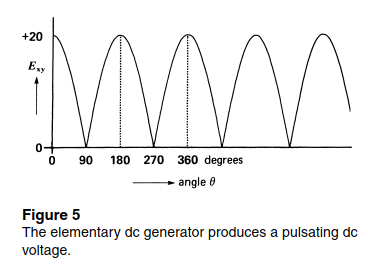 https://avesis.gazi.edu.tr/okaplan
7
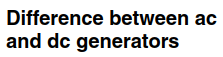 The elementary ac and dc generators in Figs. 1 and 4 are essentially built the same way. In each case, a coil rotates between the poles of a magnet and an ac voltage is induced in the coil. The machines only differ in the way the coils are connected to the external circuit (Fig. 6): ac generators carry slip rings (Fig. 6b) while dc generators require a commutator (Fig. 6a). We sometimes build small machines which carry both slip rings and a commutator (Fig. 6c). Such machines can function simultaneously as ac and dc generators.
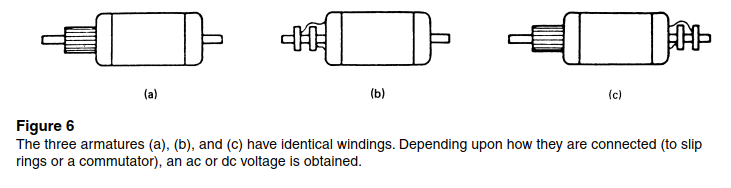 https://avesis.gazi.edu.tr/okaplan
8
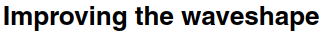 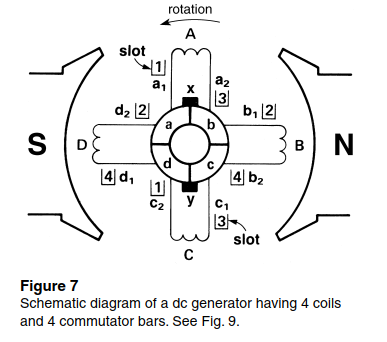 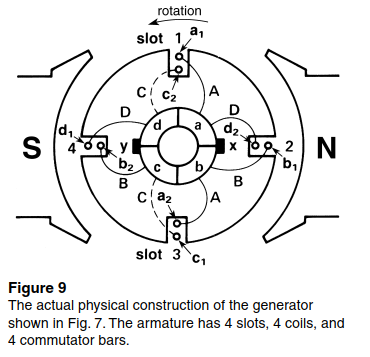 https://avesis.gazi.edu.tr/okaplan
9
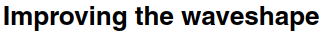 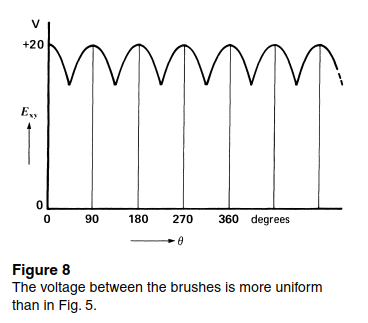 https://avesis.gazi.edu.tr/okaplan
10
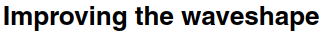 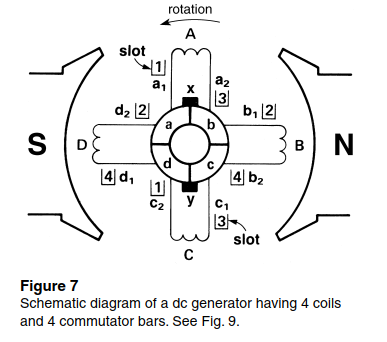 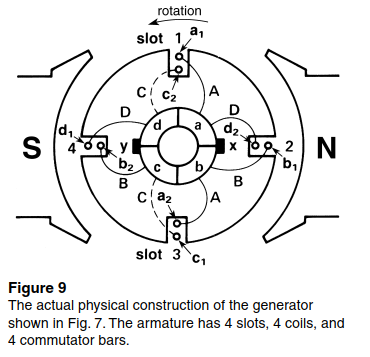 https://avesis.gazi.edu.tr/okaplan
11
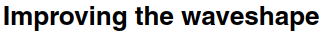 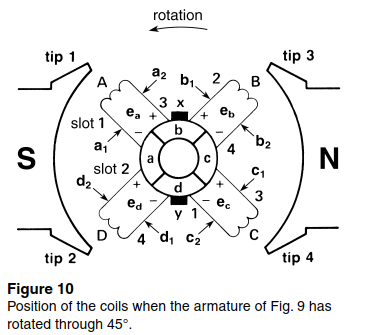 https://avesis.gazi.edu.tr/okaplan
12
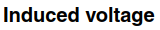 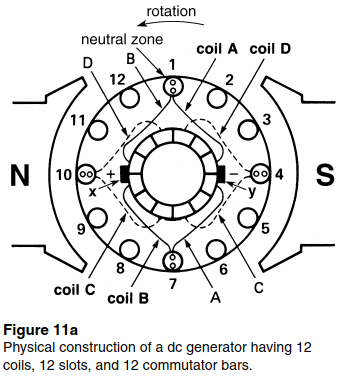 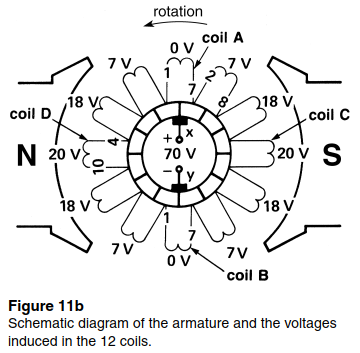 https://avesis.gazi.edu.tr/okaplan
13
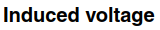 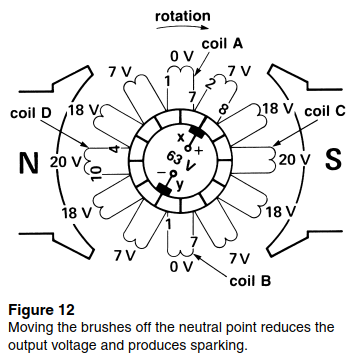 Thus, by shifting the brushes the output voltage decreases. Furthermore, in this position, the brushes continually short-circuit coils that generate 7 V. Large currents will flow in the short-circuited coils and brushes, and sparking will result. Thus, shifting the brushes off the neutral position reduces the voltage between the brushes and at the same time causes sparking. When sparking occurs, there is said to be poor commutation.
https://avesis.gazi.edu.tr/okaplan
14
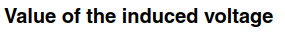 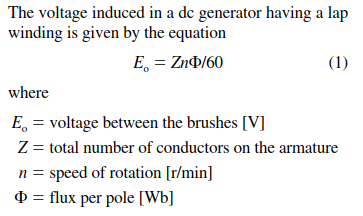 DA makinalarda endüklenen gerilim 3 faktöre bağlıdır; 
1.) Makinadaki akı değeri
2.) Dönüş hızı
3.) Makinanın yapısını temsil eden bir sabit
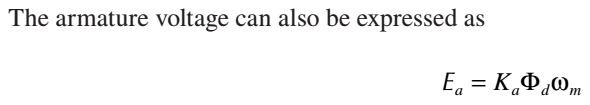 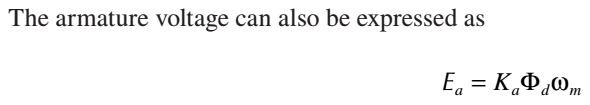 https://avesis.gazi.edu.tr/okaplan
15
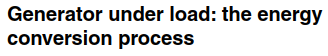 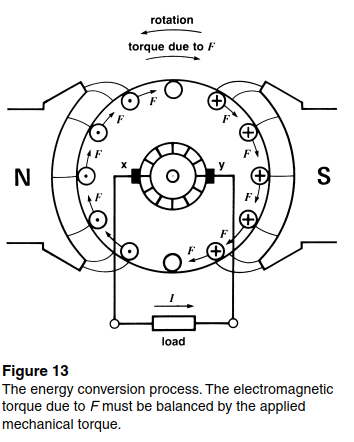 Because the conductors lie in a magnetic field, they are subjected to a force, according to Lorentz’s law. If we examine the direction of current flow and the direction of flux, we find that the individual forces F on the conductors all act clockwise. In effect, they produce a torque that acts opposite to the direction in which the generator is being driven. To keep the generator going, we must exert a torque on the shaft to overcome this opposing electromagnetic torque. The resulting mechanical power is converted into electrical power, which is delivered to the generator load. That is how the energy conversion process takes place.
https://avesis.gazi.edu.tr/okaplan
16
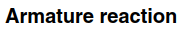 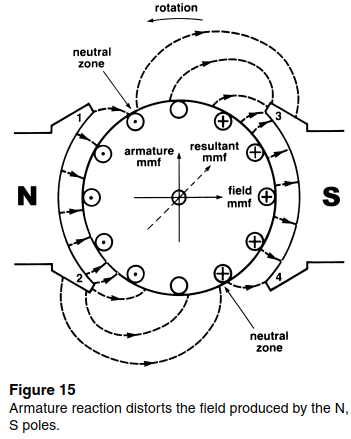 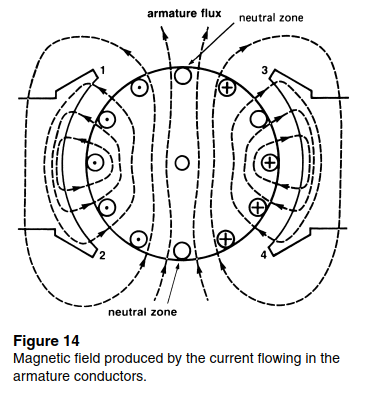 https://avesis.gazi.edu.tr/okaplan
17
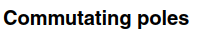 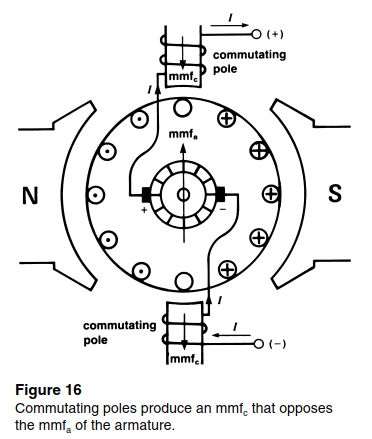 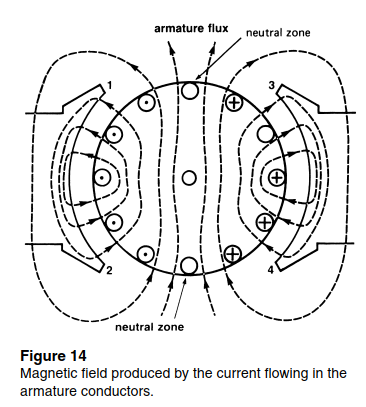 https://avesis.gazi.edu.tr/okaplan
18
DA GENERATÖRLERİN SINIFLANDIRILMASI
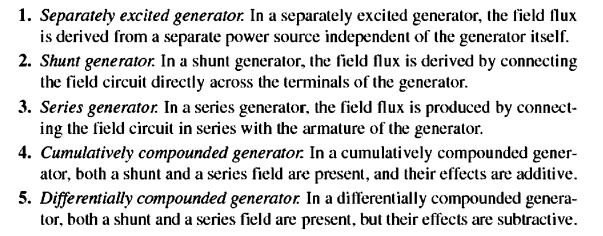 DA GENERATÖR EŞDEĞER DEVRE
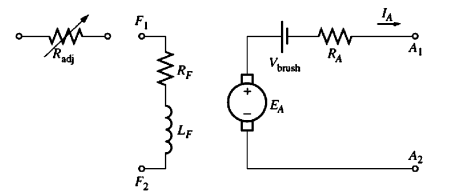 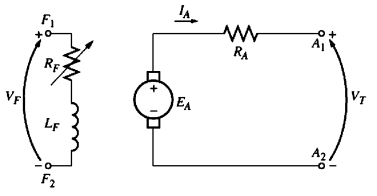 YABANCI UYARTIMLI DA GENERATÖRLER
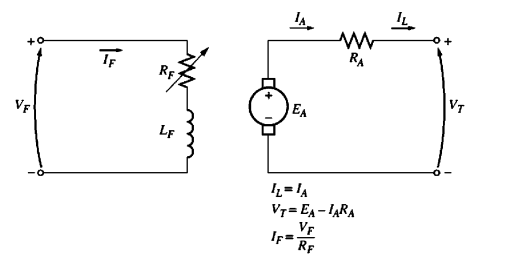 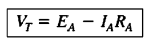 YABANCI UYARTIMLI DA GENERATÖRLER
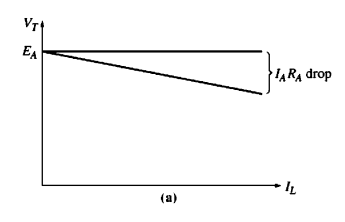 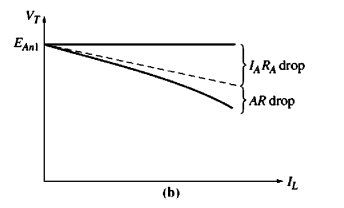 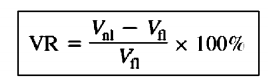 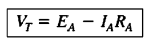 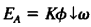 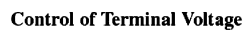 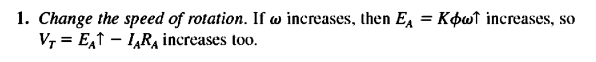 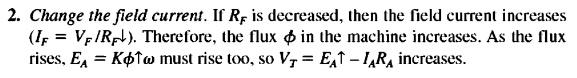 YABANCI UYARTIMLI DA GENERATÖRLER
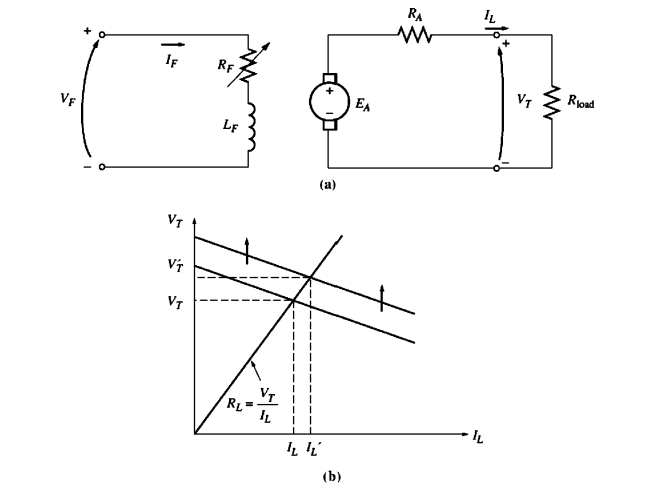 YABANCI UYARTIMLI DA GENERATÖRLER
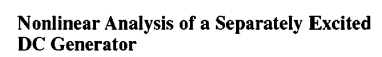 Endüvide endüklenen gerilim manyeto motor kuvvetin lineer olmayan bir fonksiyonu olduğundan herhangi bir uyartım akımı değeri için bu gerilimin belirlenmesi oldukça zordur. 
Bu amaçla mutlaka mıknatıslanma (boş çalışma) eğrileri kullanılmalıdır.
Buna ilaveten makinada kompanzasyon sargısı bulunmuyorsa yük akımının artırılması endüvi reaksiyonunun etkisiyle ana alanın zayıflamasına dolayısıyla, Ea gerilimin azalmasına yol açar.

Bu tür durumlarda eşdeğer uyartım akımı tanımlamak, bu akım değeri kullanılarak makinanın boş çalışma akımını belirleyerek yüklü uç gerilimi bulunabilir.
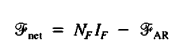 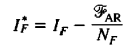 IF* : eşdeğer uyartım akımı
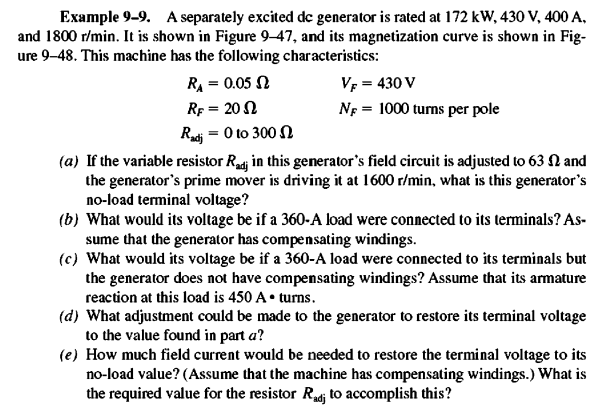 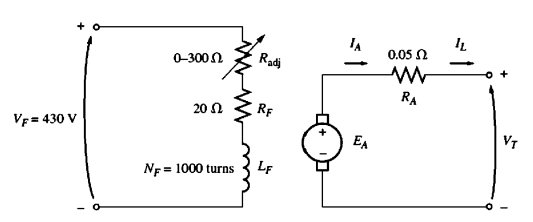 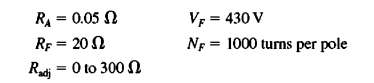 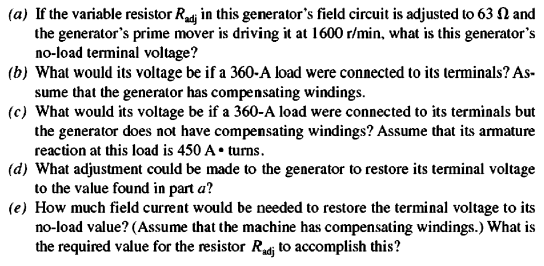 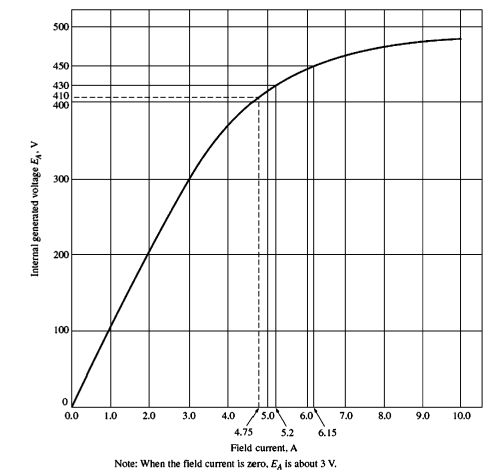 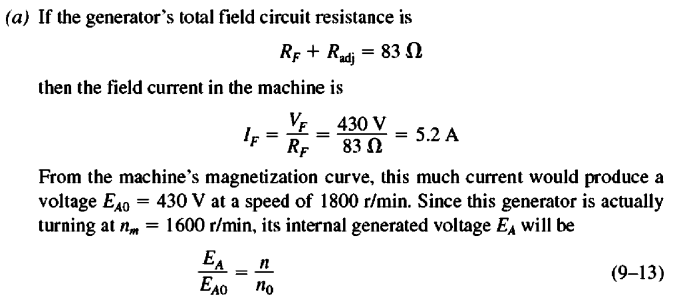 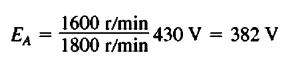 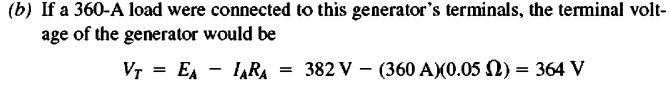 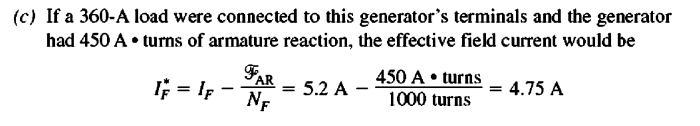 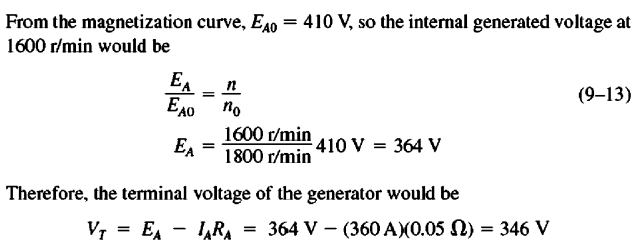 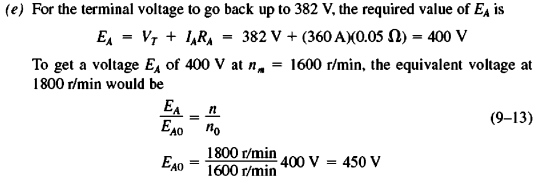 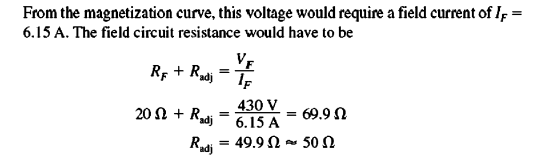 ŞÖNT DA GENERATÖRLER
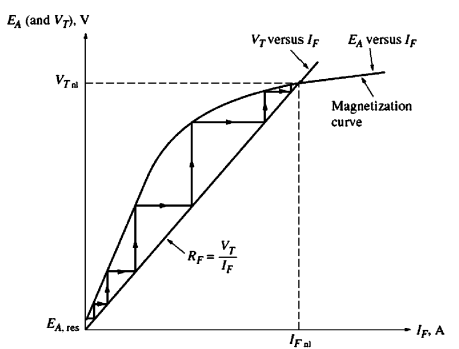 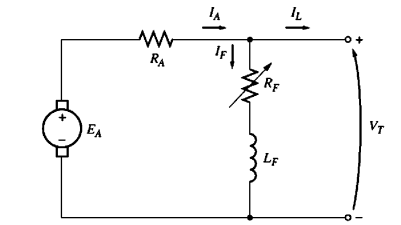 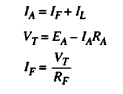 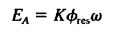 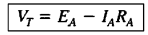 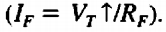 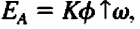 ŞÖNT DA GENERATÖRLER
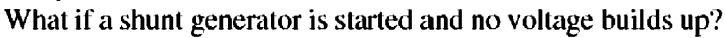 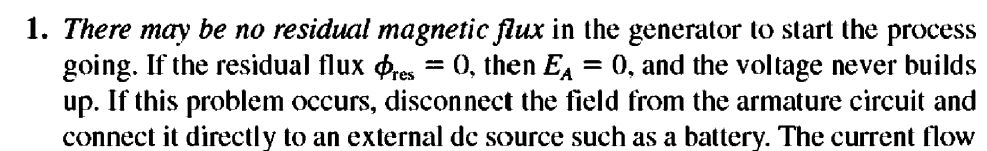 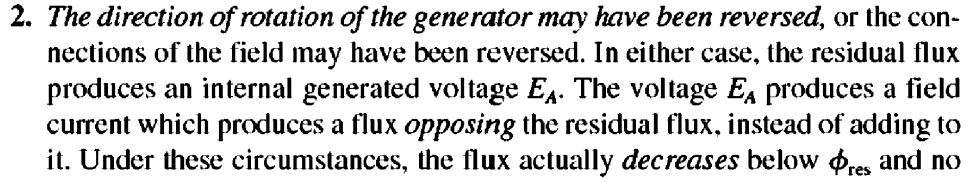 ŞÖNT DA GENERATÖRLER
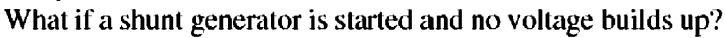 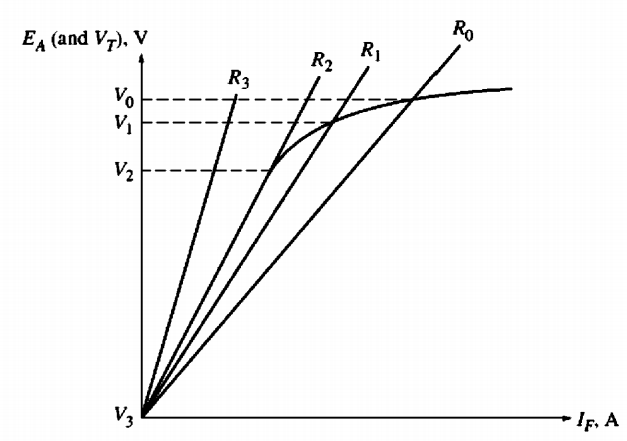 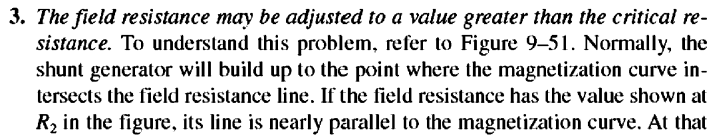 ŞÖNT DA GENERATÖRLER
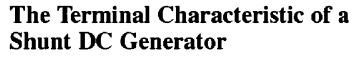 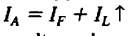 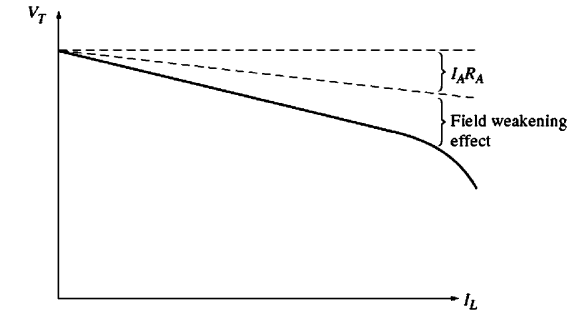 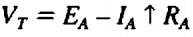 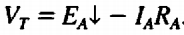 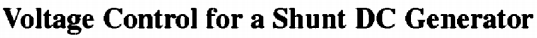 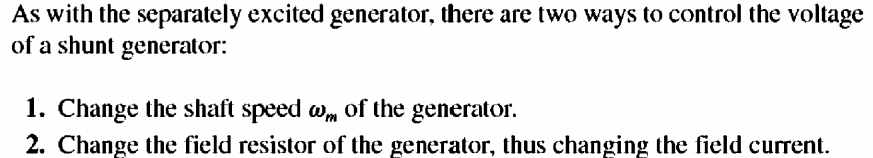 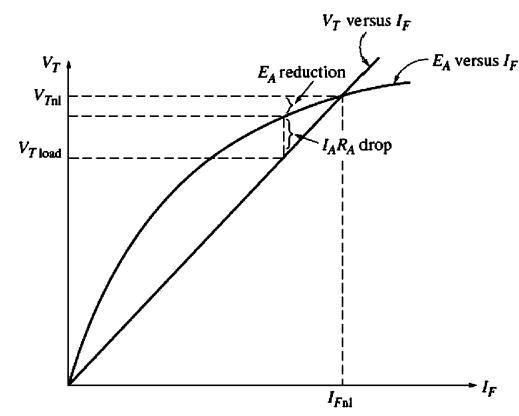 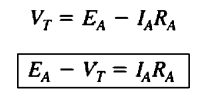 ŞÖNT DA GENERATÖRLER
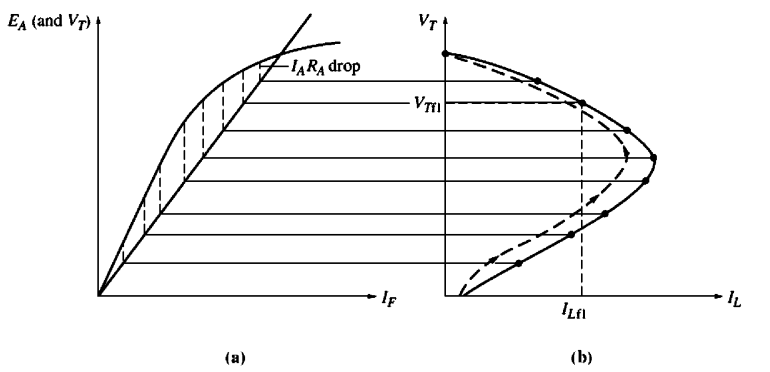 Quiz
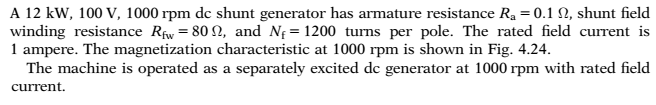 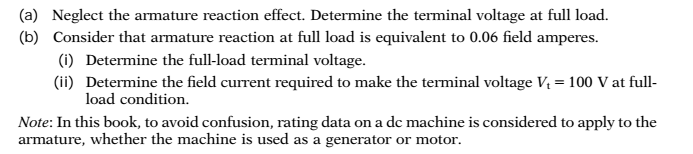 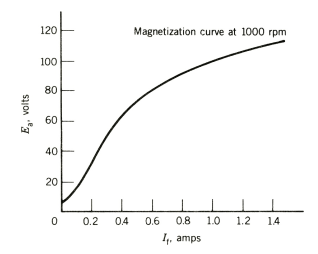 SERİ DA GENERATÖRLER
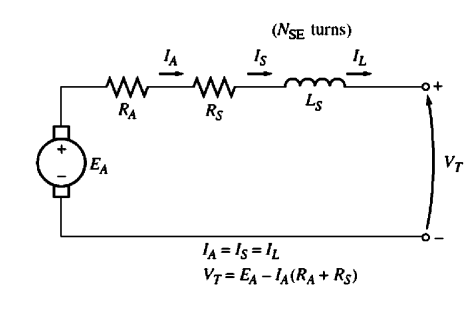 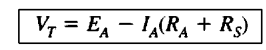 SERİ DA GENERATÖRLER
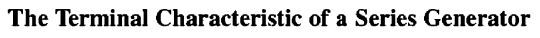 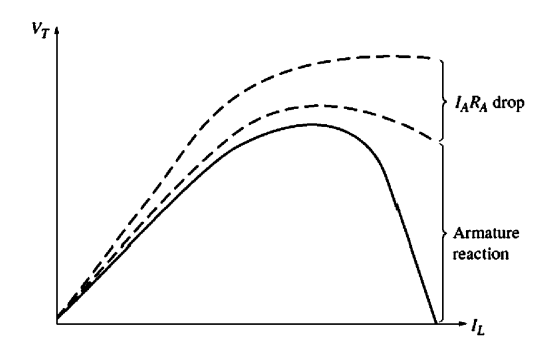 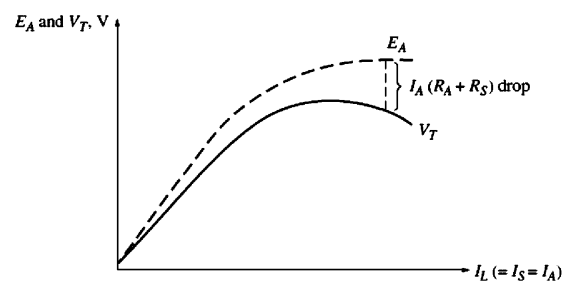 KOMPUND DA GENERATÖRLER
EKLEMELİ KOMPUND
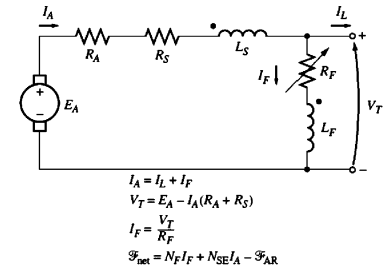 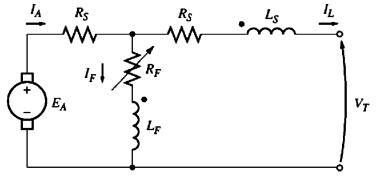 KOMPUND DA GENERATÖRLER
EKLEMELİ KOMPUND
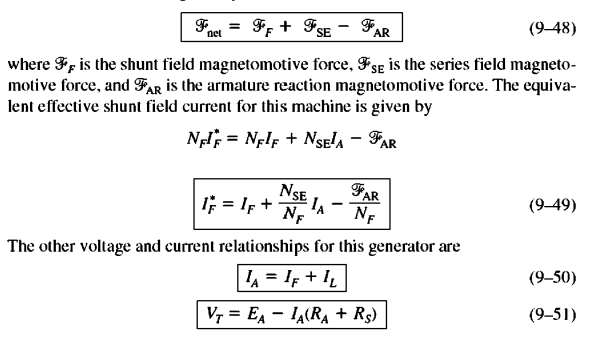 KOMPUND DA GENERATÖRLER
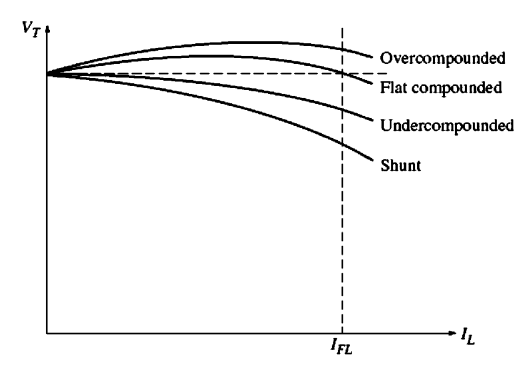 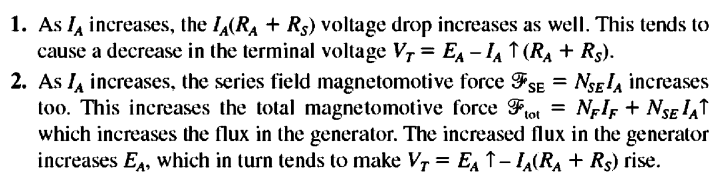 KOMPUND DA GENERATÖRLER
ÇIKARMALI KOMPUND
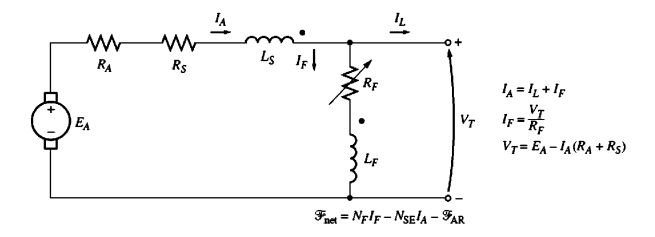 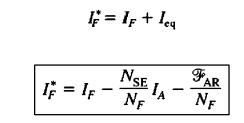 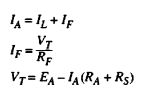 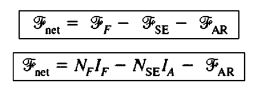 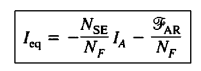 Problemler
Prb.9.22
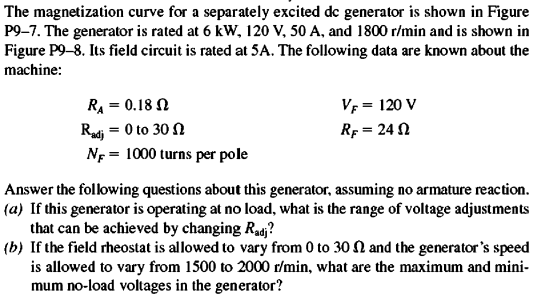 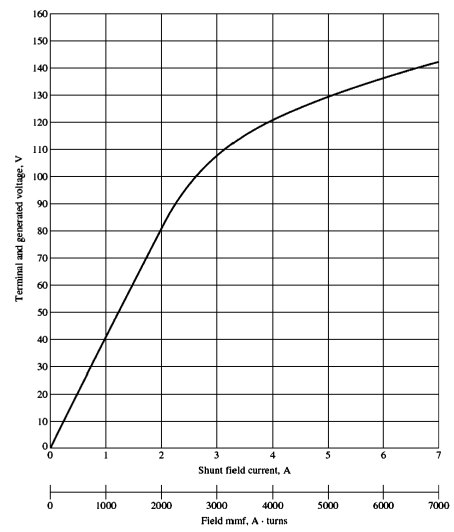 Fig.9.7
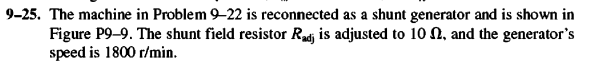 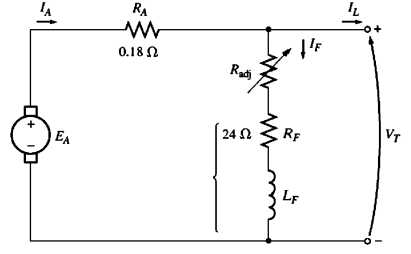 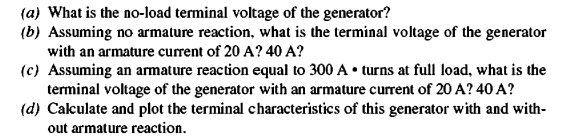 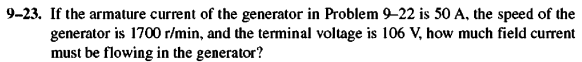 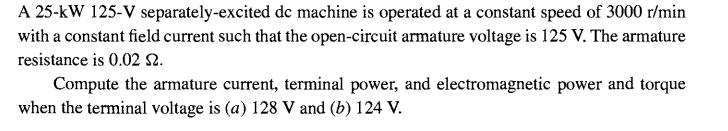 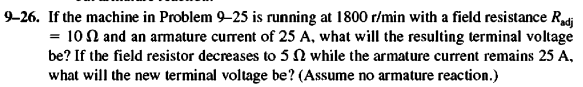